МБДОУ г. Иркутска детский сад № 183
Распевка  «У окошка»

Составил:
 музыкальный руководитель 
Алиева Д.В.
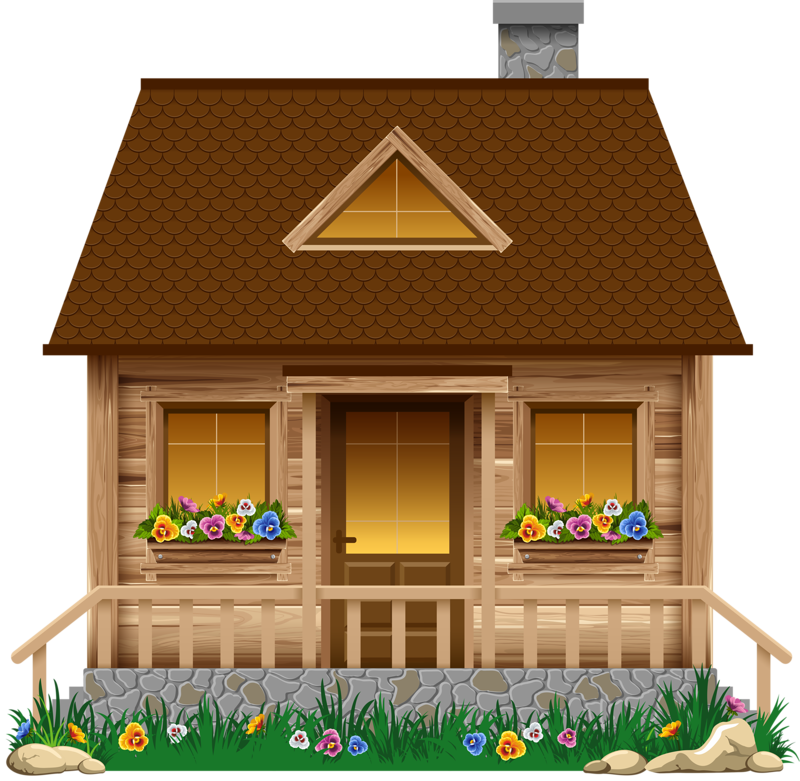 Этот материал будет полезен музыкальным работникам детских садов, учителям музыки в начальных классах, руководителям и хормейстерам младших и подготовительных хоров.
Цель разработки: описание игровых приемов, используемых на уроках в процессе распевания детей.Задачи игрового распевания:1. Настроить детей на рабочий лад. Собрать внимание.2. Подготовить певческий и артикуляционный аппараты к пению.3. Развить звуковысотный слух, поработать над чистотой интонации и расширить диапазон голоса.4. Проучить сложные моменты изучаемых произведений.
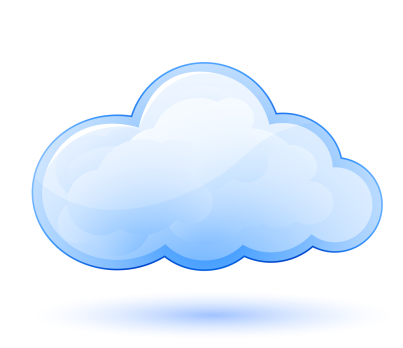 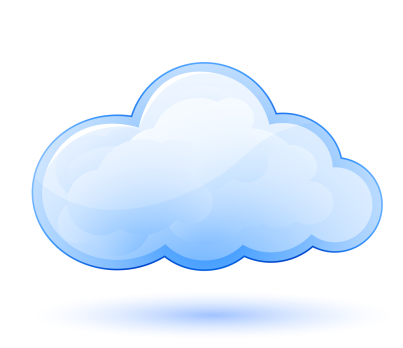 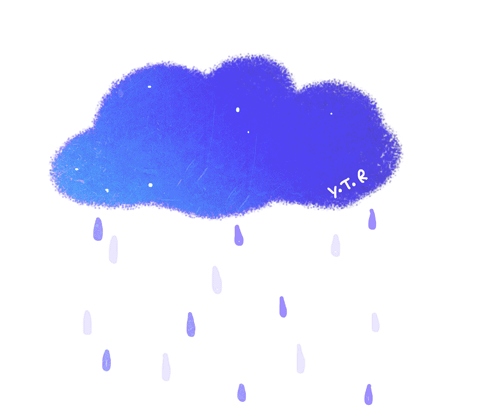 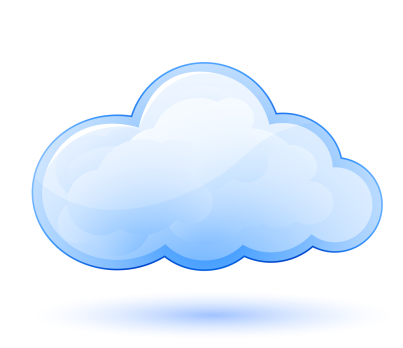 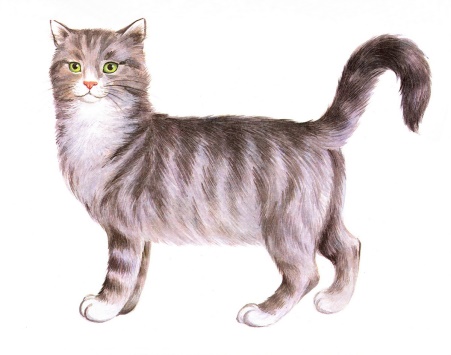 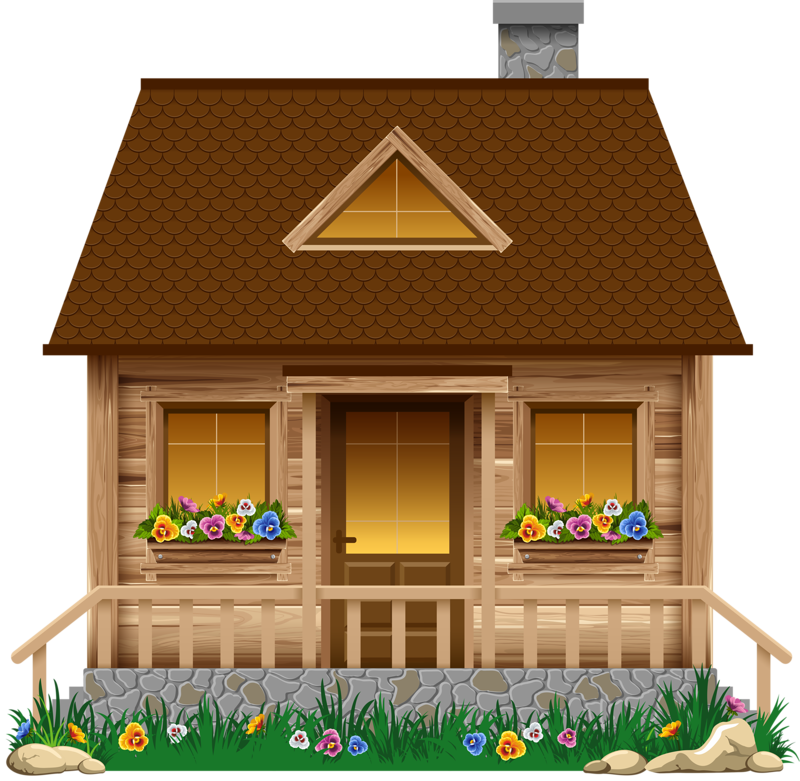 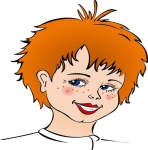 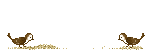 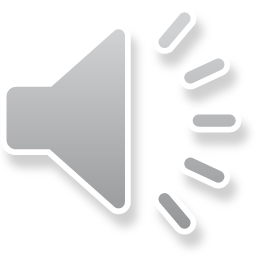